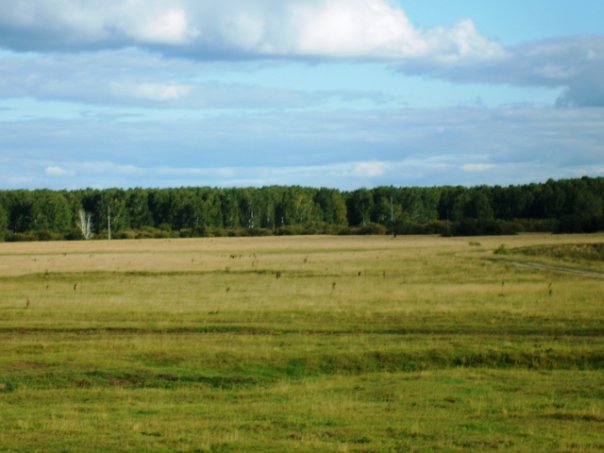 Все это малой
Родиной 
зовется…
Фотоэкскурсия по Кыштовке
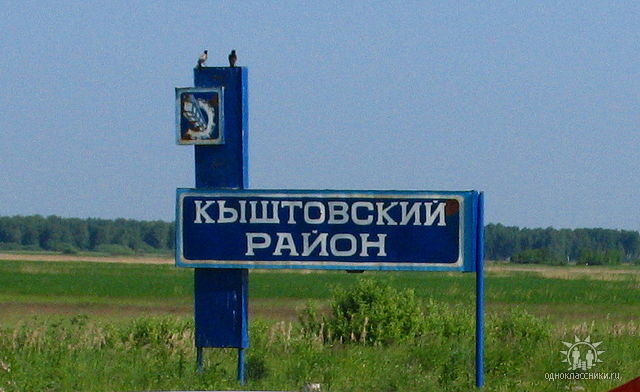 На бескрайней Сибирской земле,Той, что прадеды наши взрастили,Есть район, полюбившийся мне, Есть Кыштовка -частица России.
                                        А. Соколов
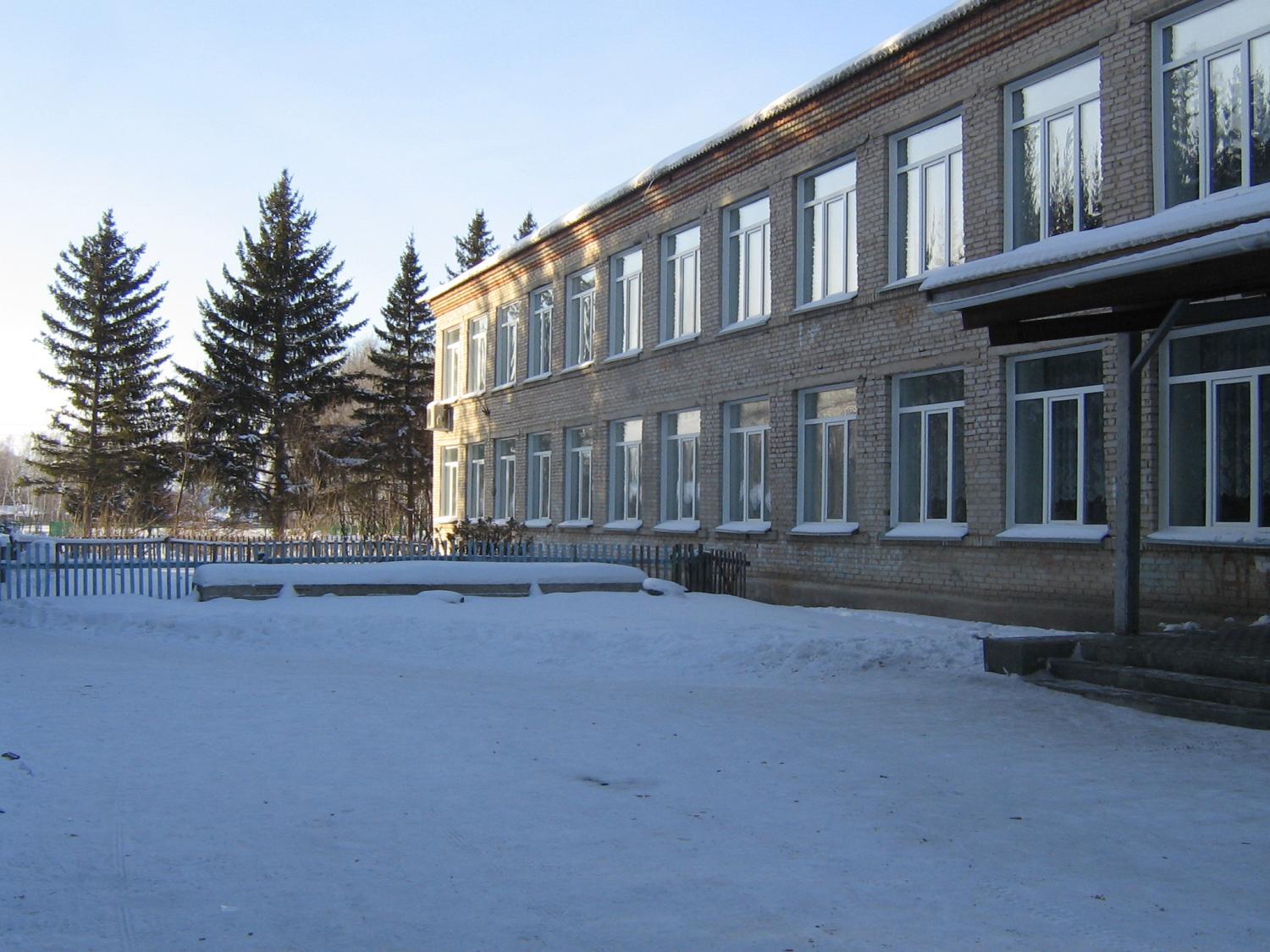 Свою родную школу 
мы любим в любое время года!
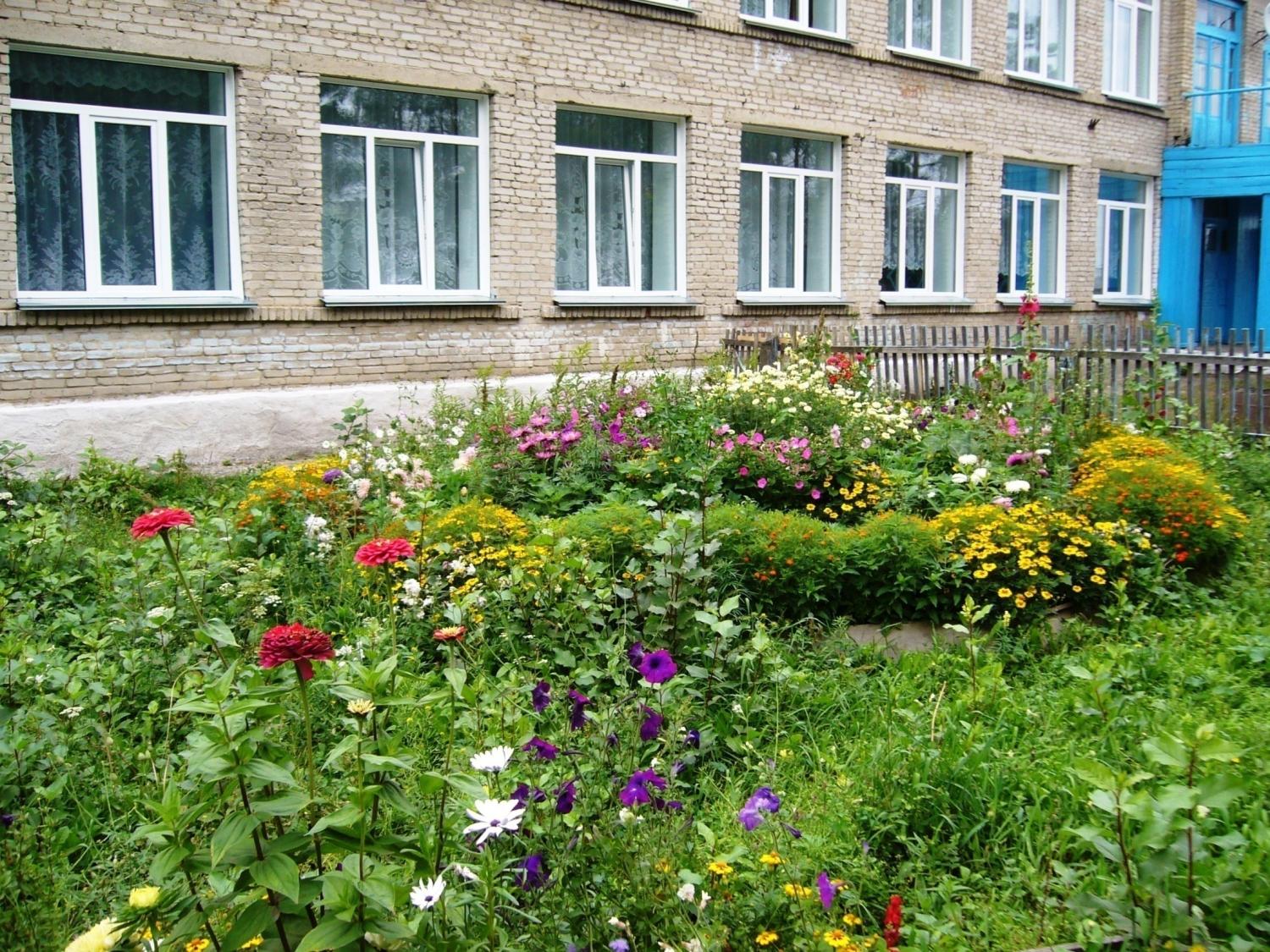 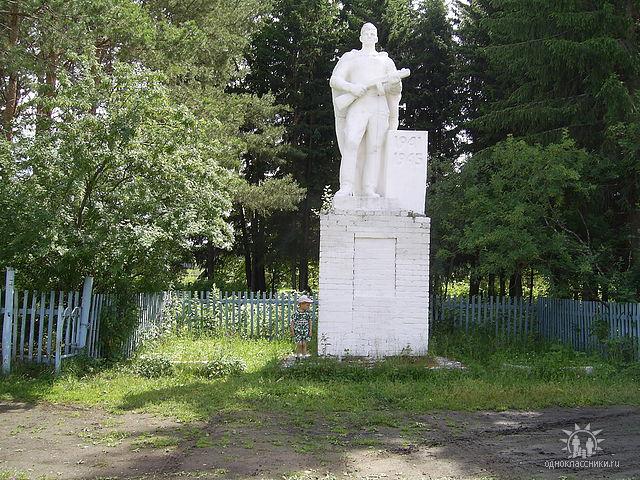 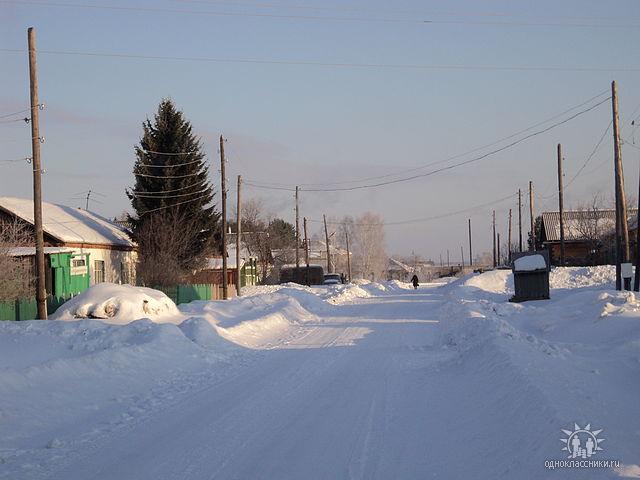 Улицы заречной стороны , 
на которых мы живем
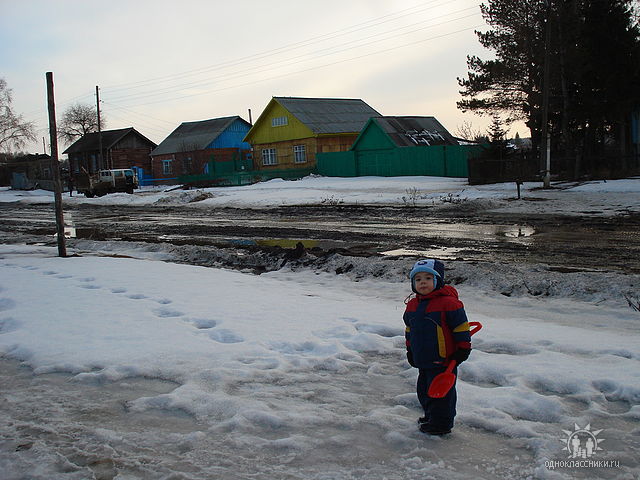 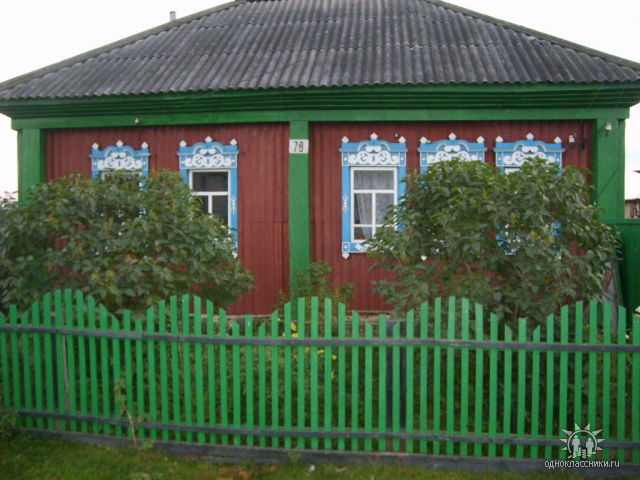 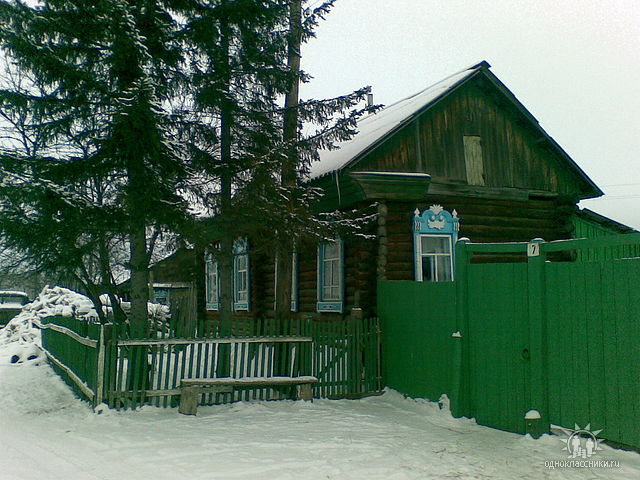 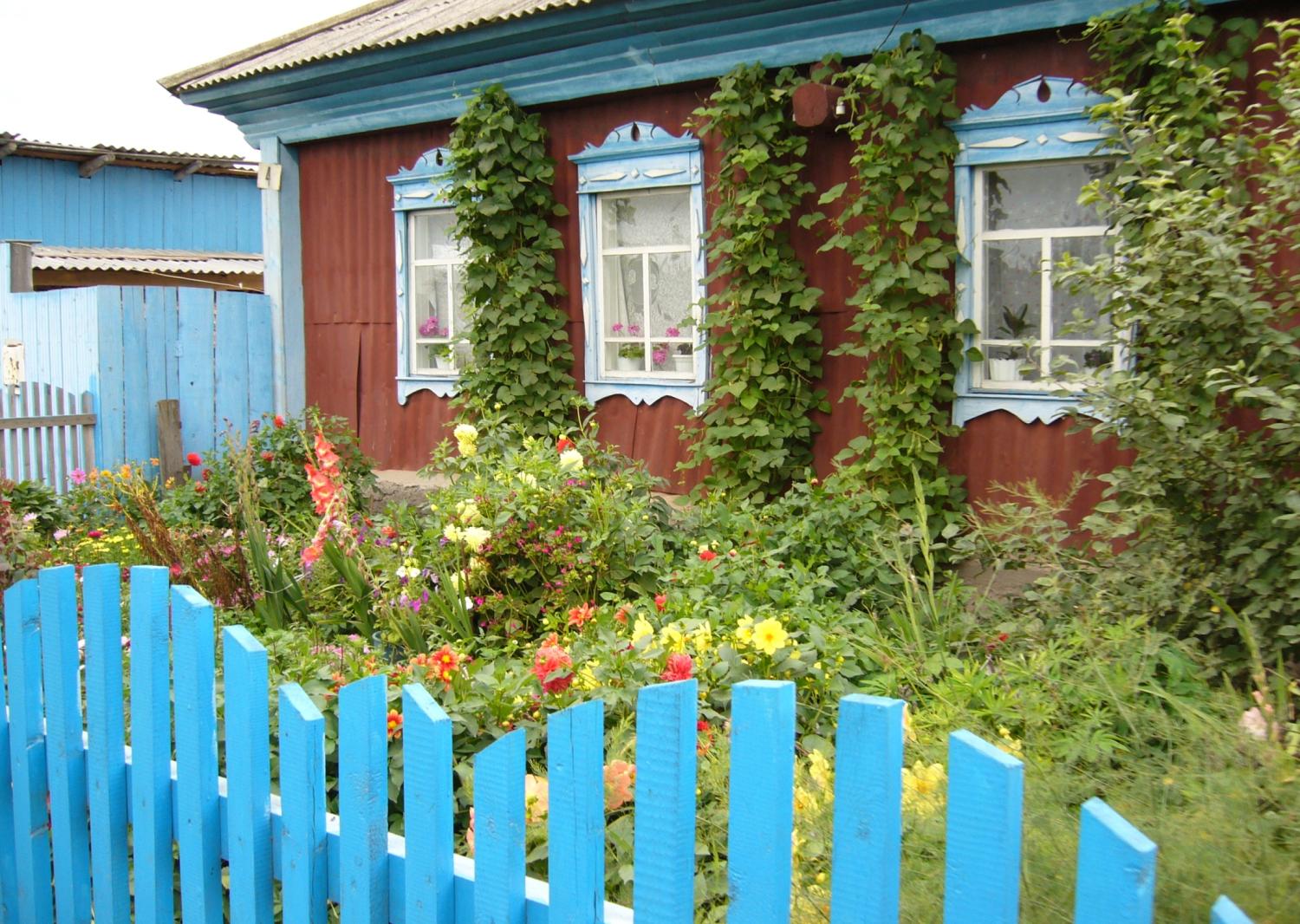 Мост через Тару. Он соединяет наше Заречье с центром Кыштовки
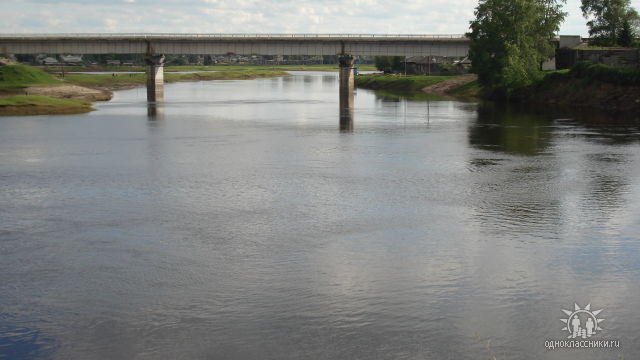 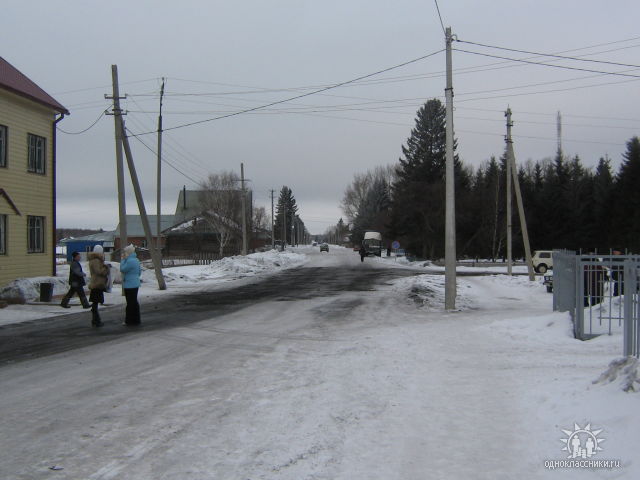 Центральна улица
 по прежнему носит имя В.И. Ленина
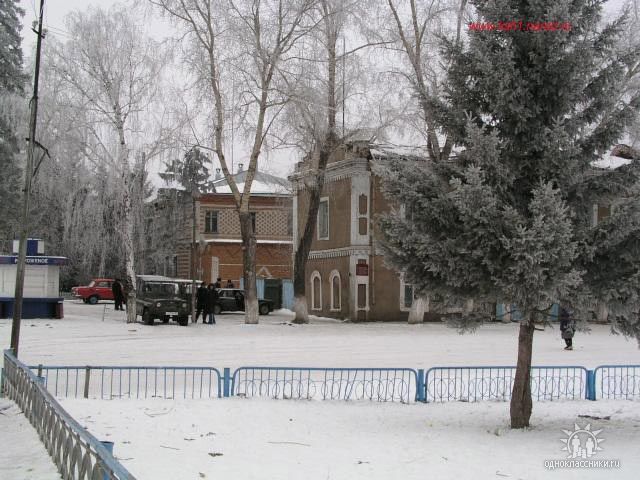 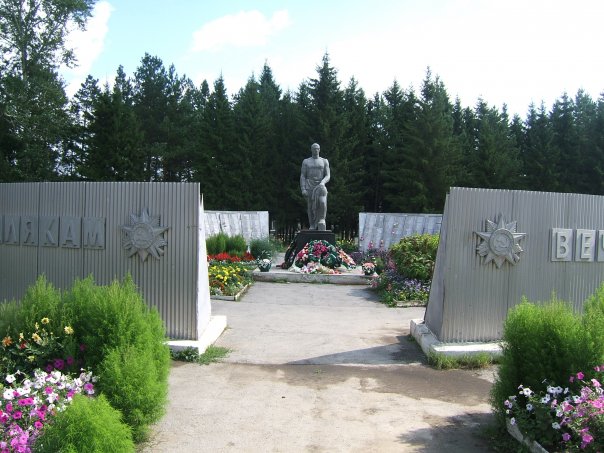 Сюда мы приходим почтить
память погибших
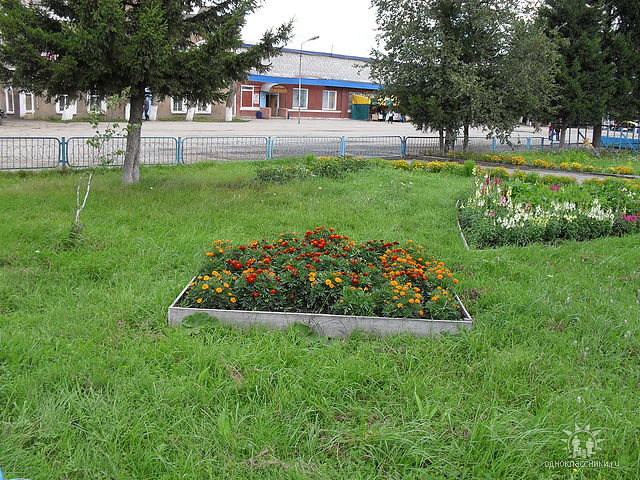 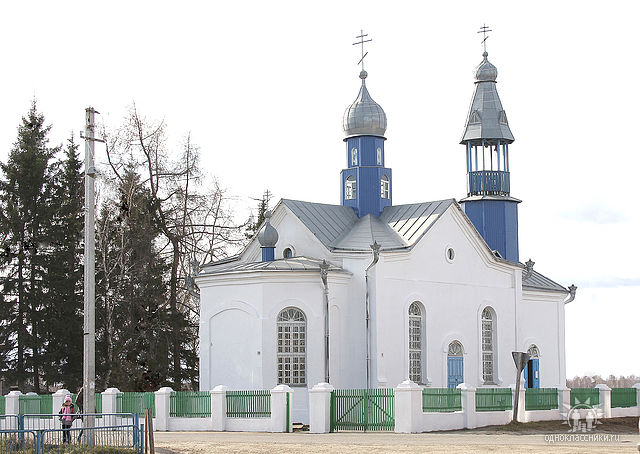 Храм в центре села
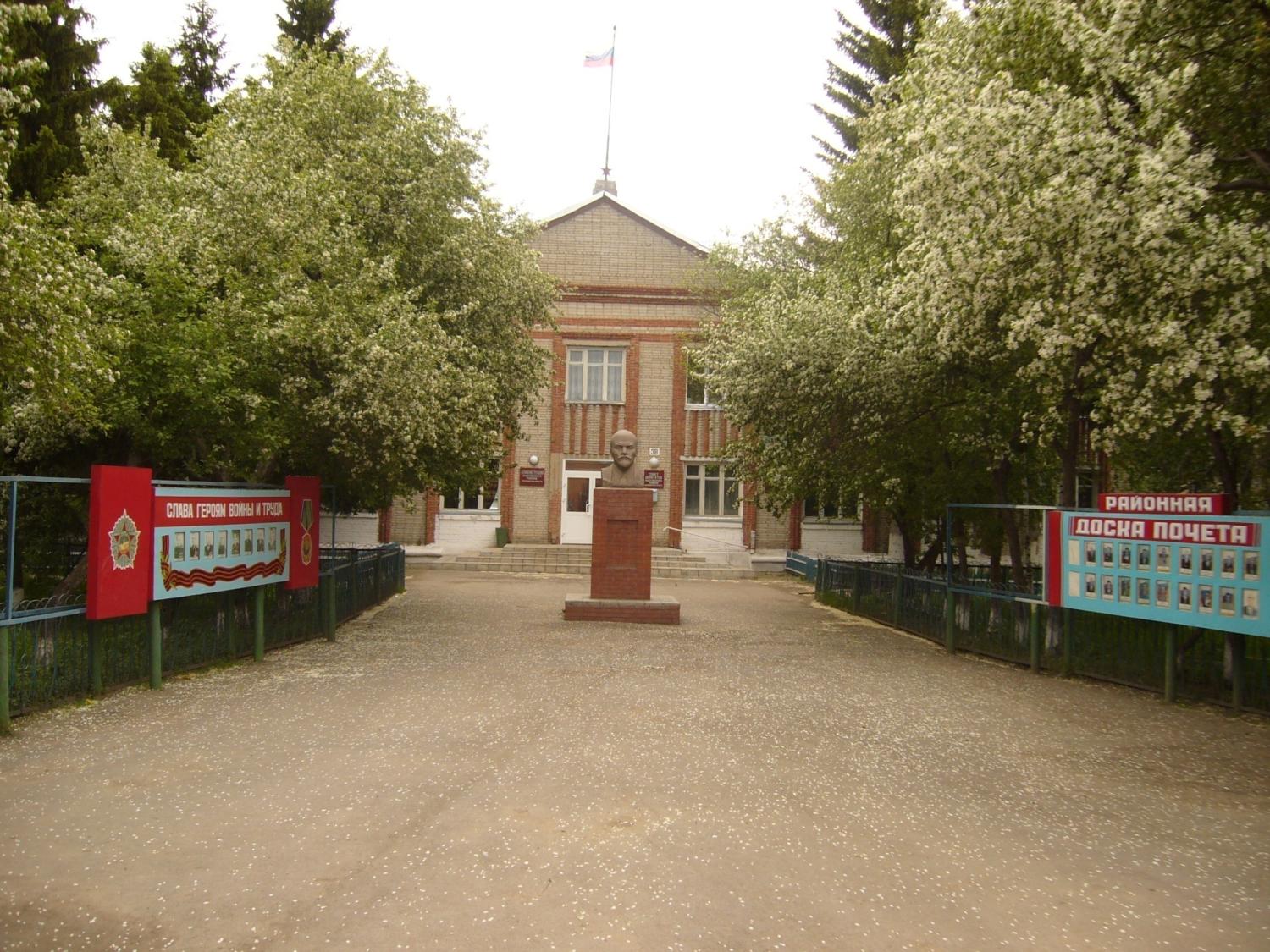 Из этого здания управляют
нашим районом
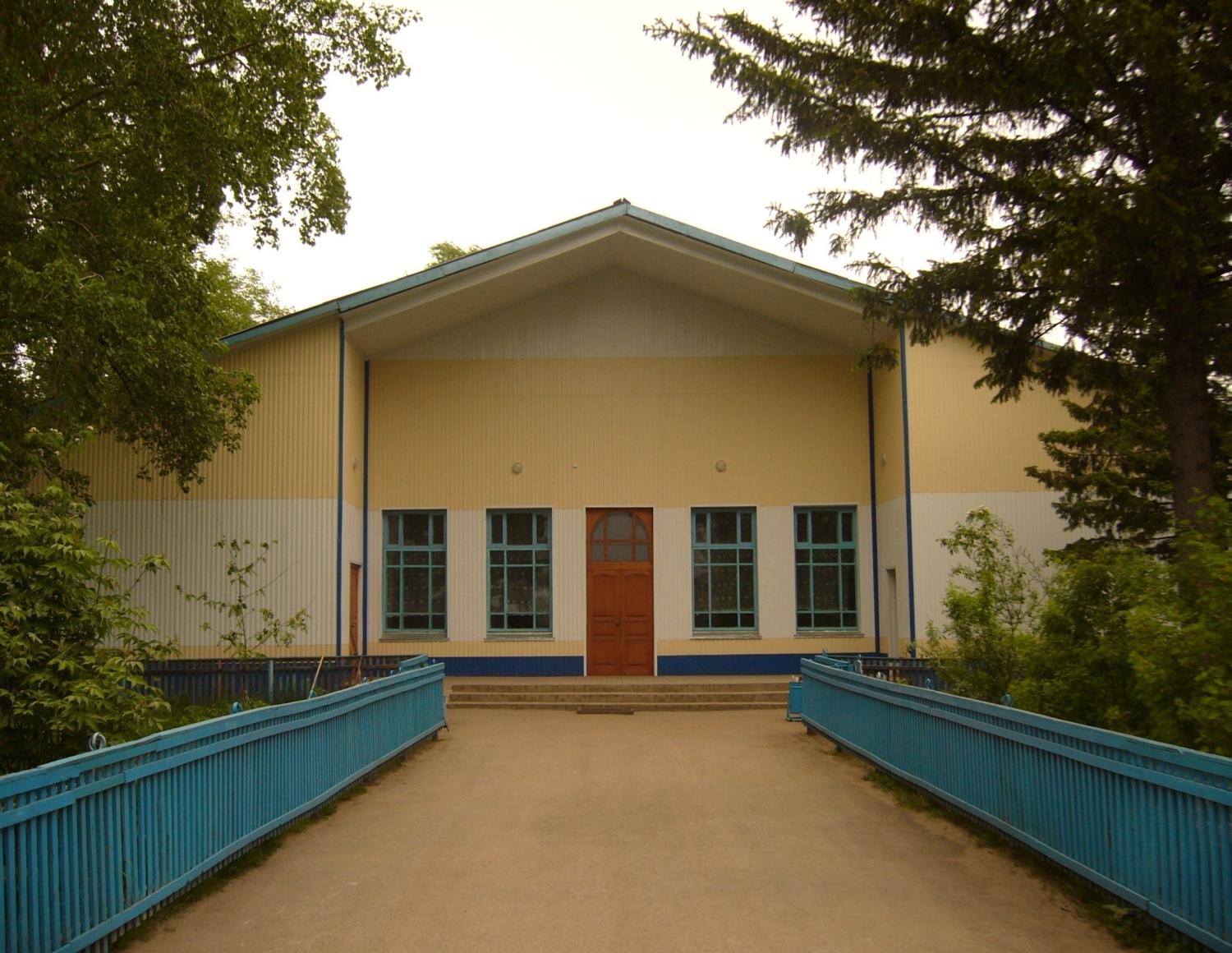 Наш Дом Культуры
проводит много интересных
мероприятий
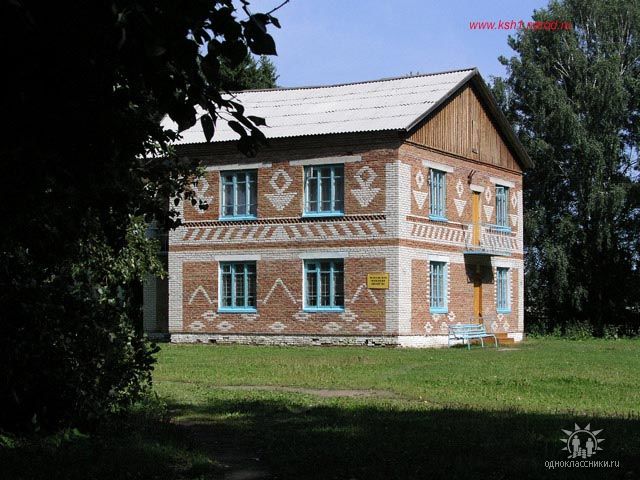 Наш  главный книжный храм-
Центральная библиотека
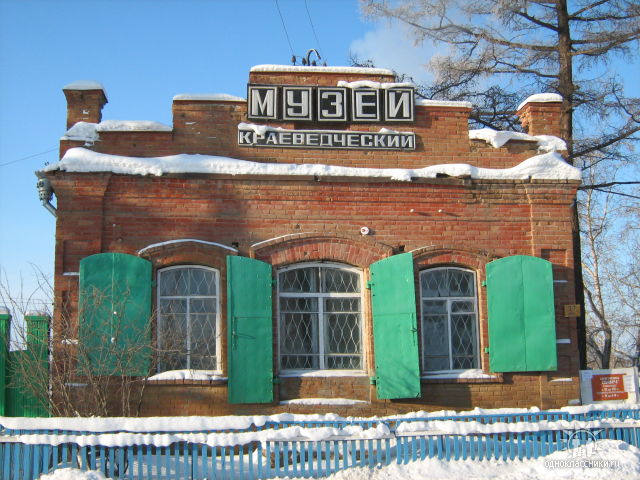 Здесь мы можем заглянуть
в былые времена
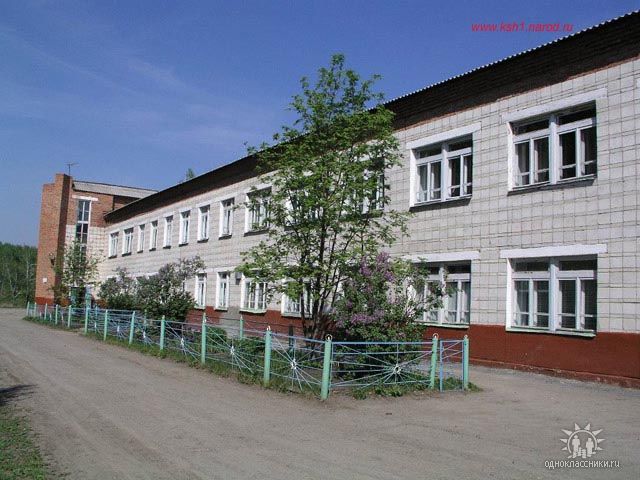 Здание центральной районной больницы
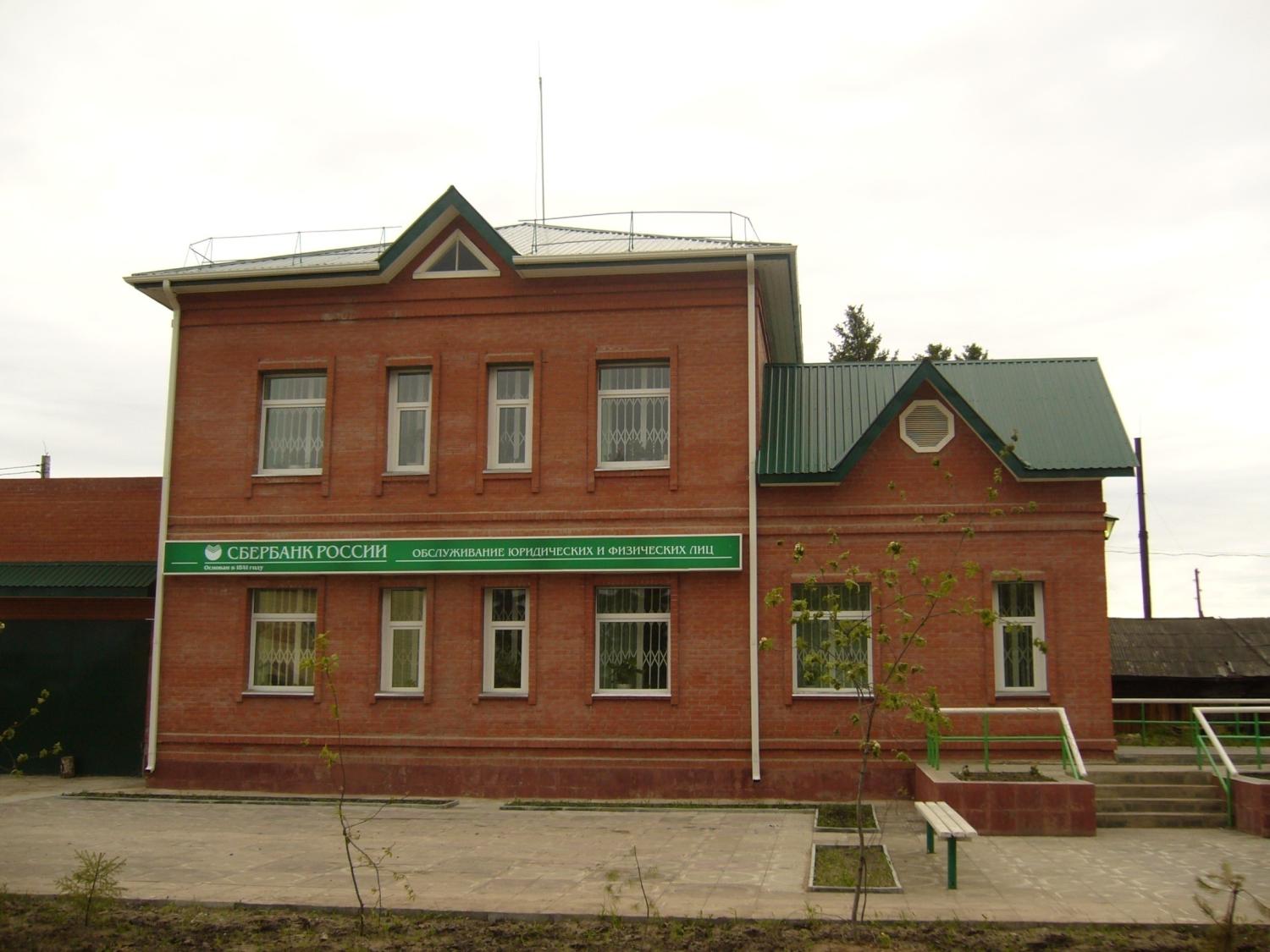 Самые посещаемые
здания райцентра
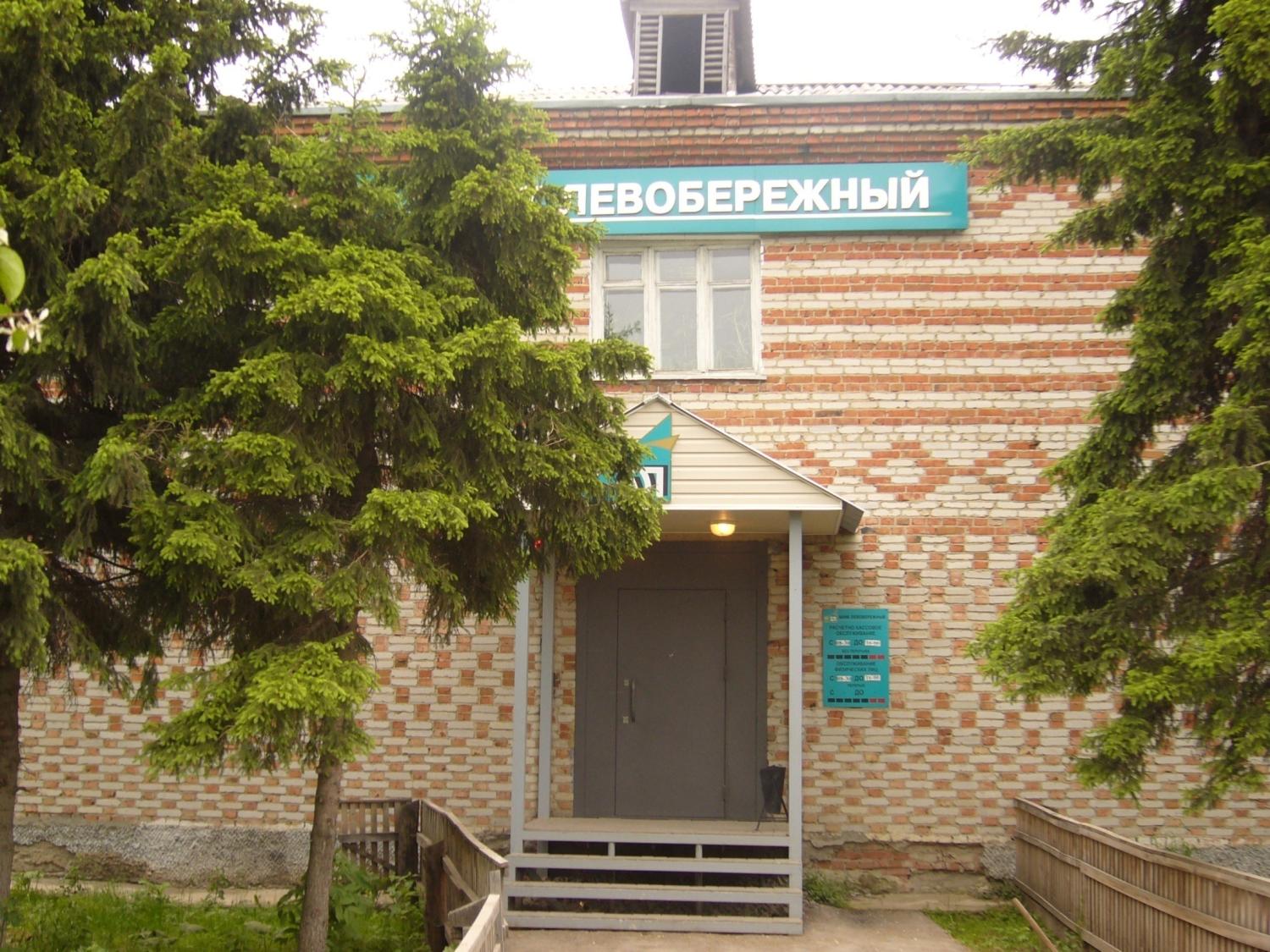 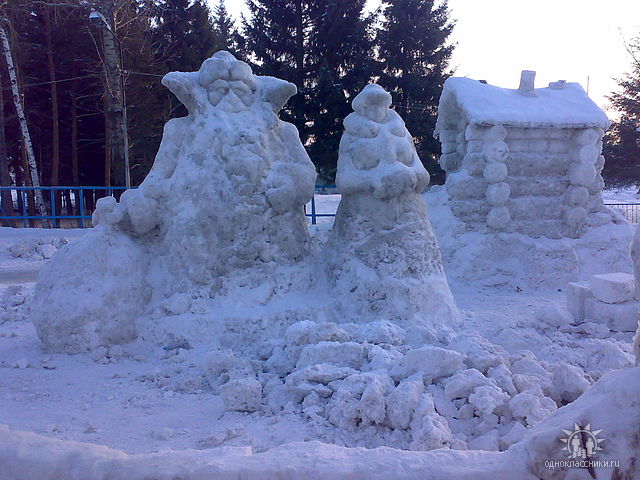 Снежный городок на
Площади Красных Партизан
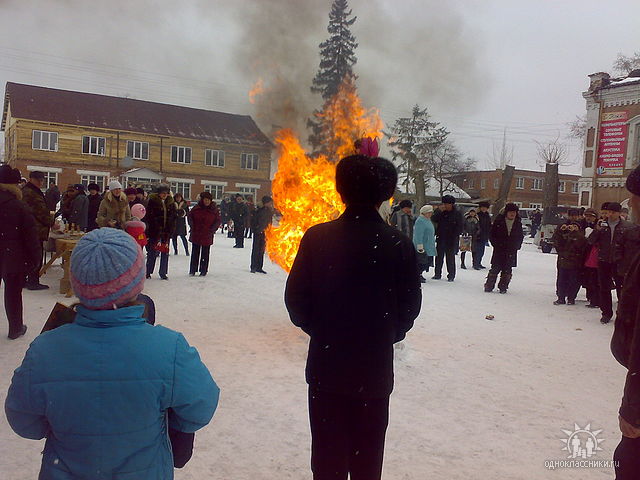 Здесь же на Масленицу
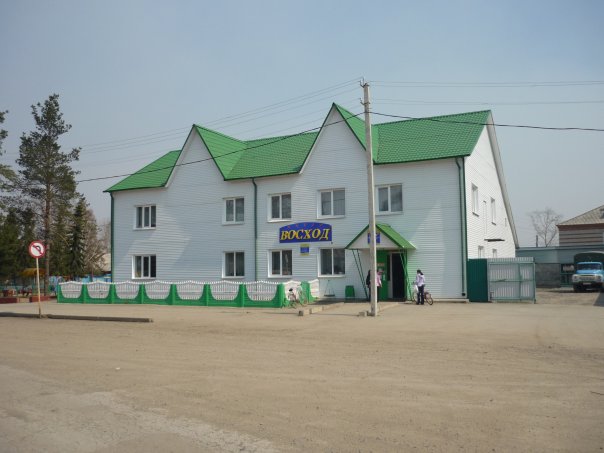 И у нас есть современные
магазины
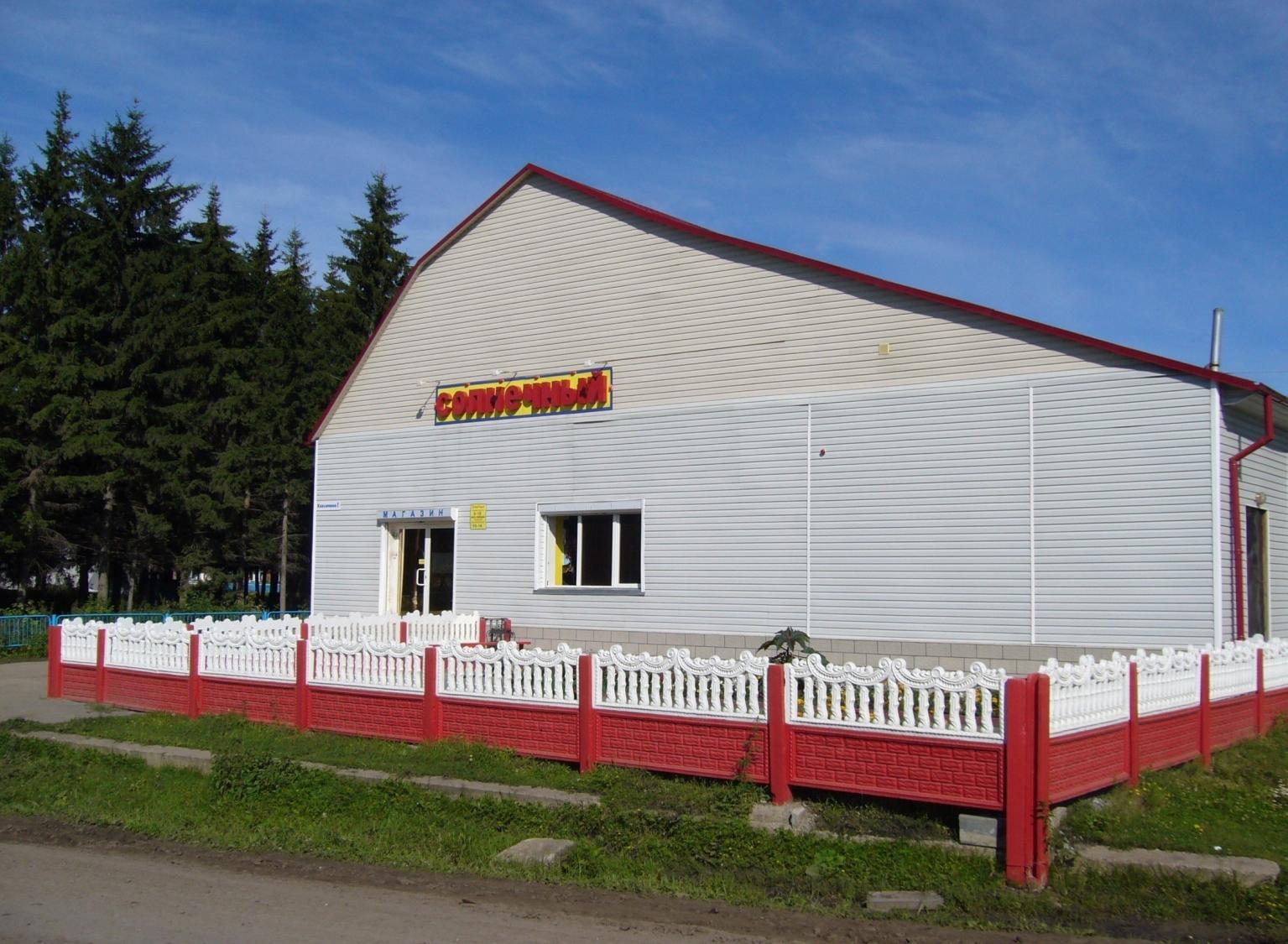 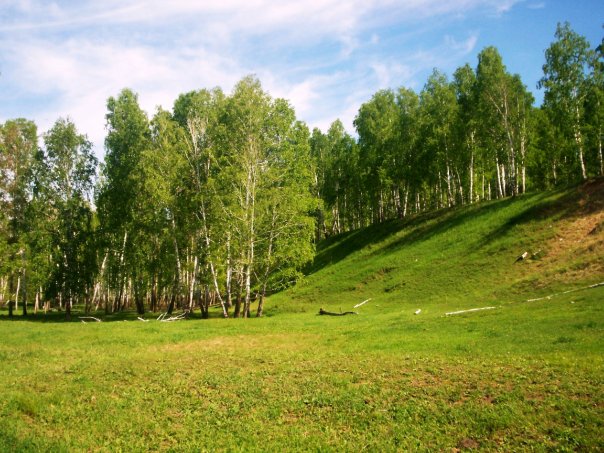 Ну где ж мне взять слова такие,
Чтоб край родимый описать!
Огонь рябины, золото осины,
Синь неба и речную гладь.
Р. Бородина
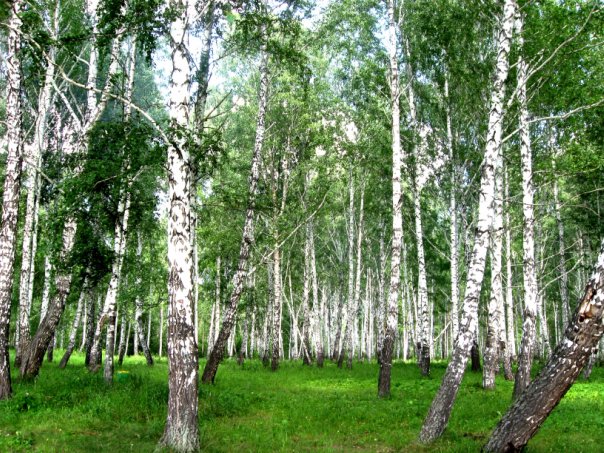 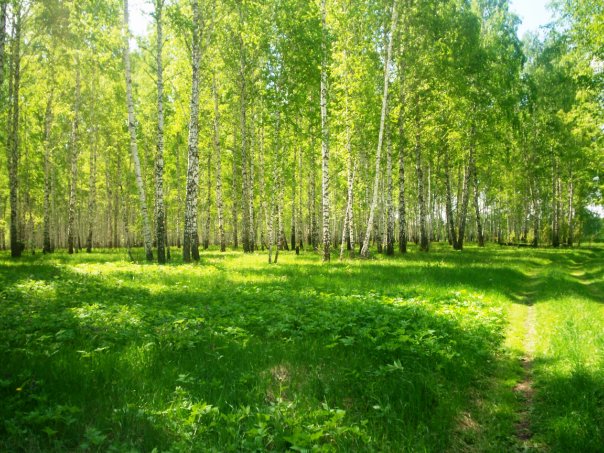 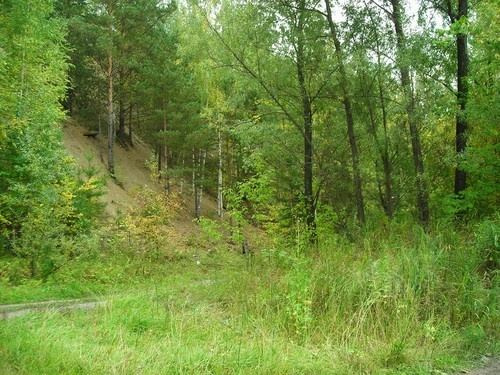 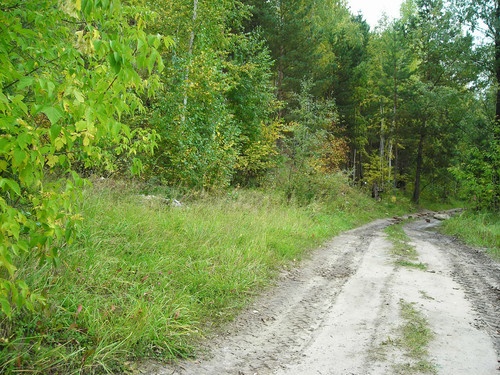 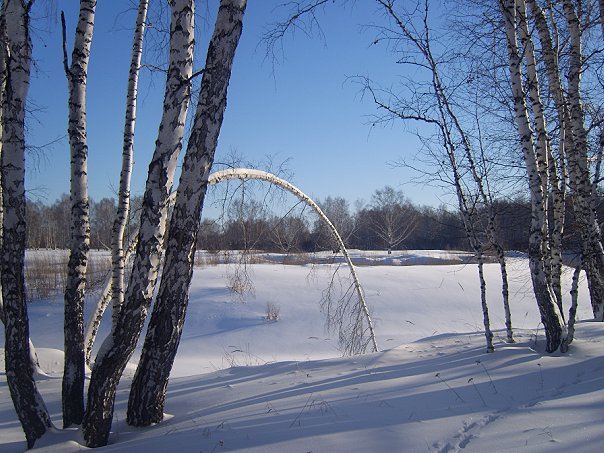 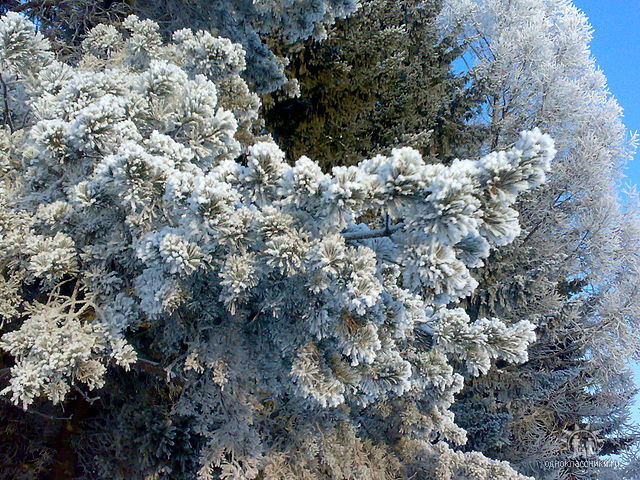 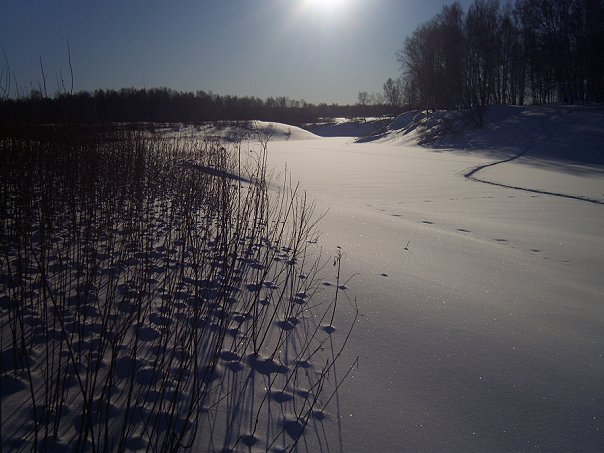 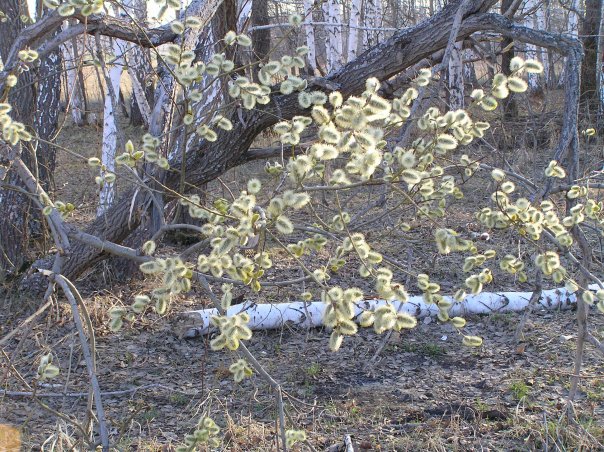 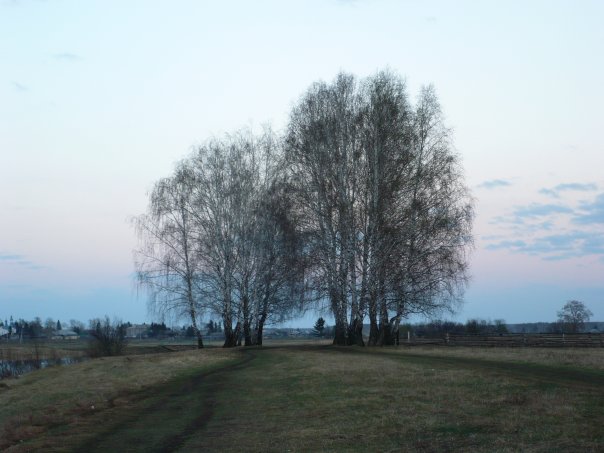 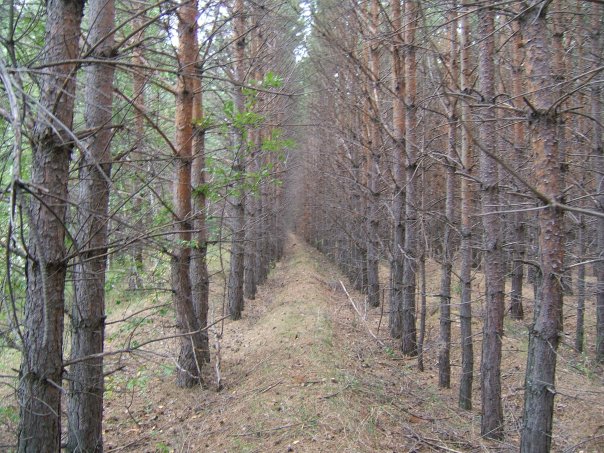 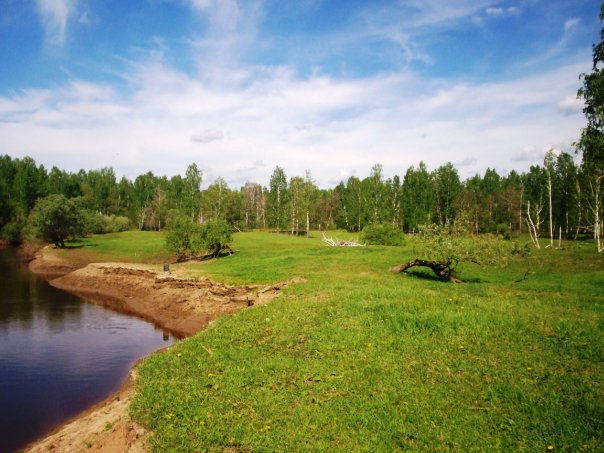 Прозрачных вод негромкое теченье
Прибрежных рощ особенный уют…
                 В. Гундарев
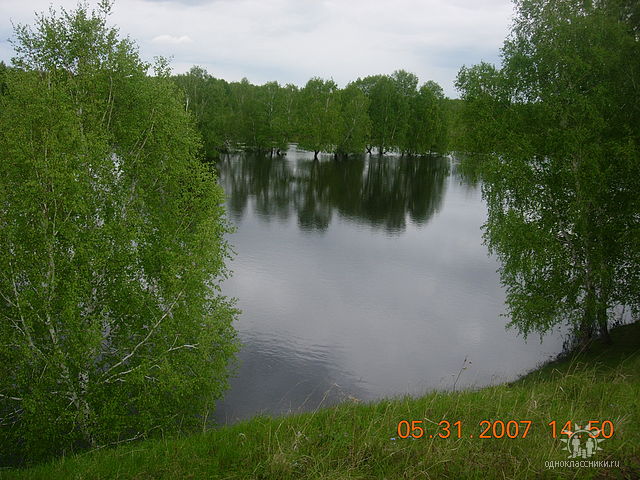 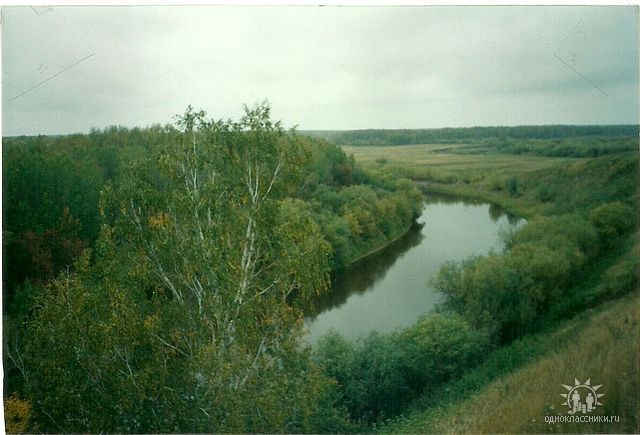 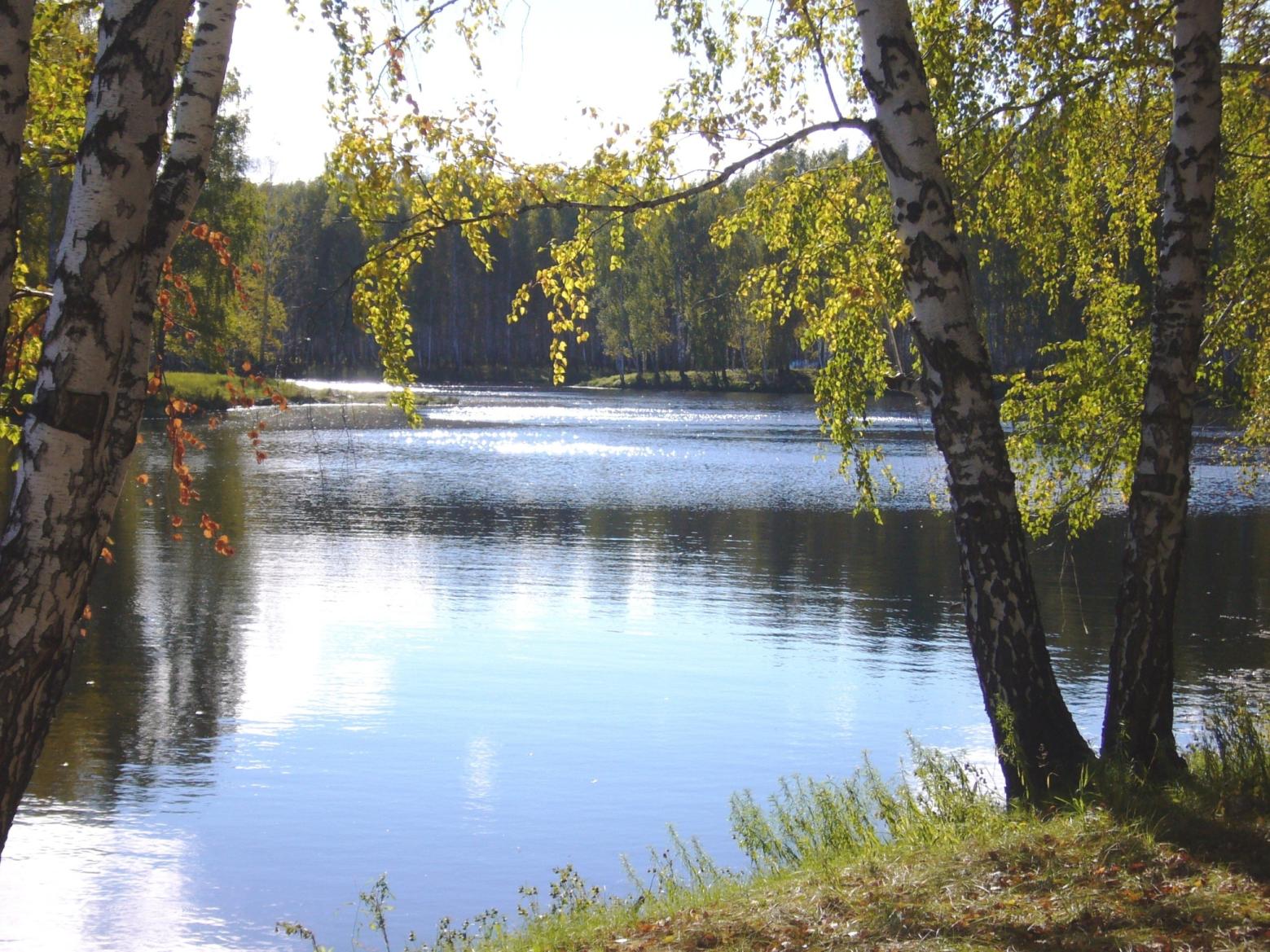 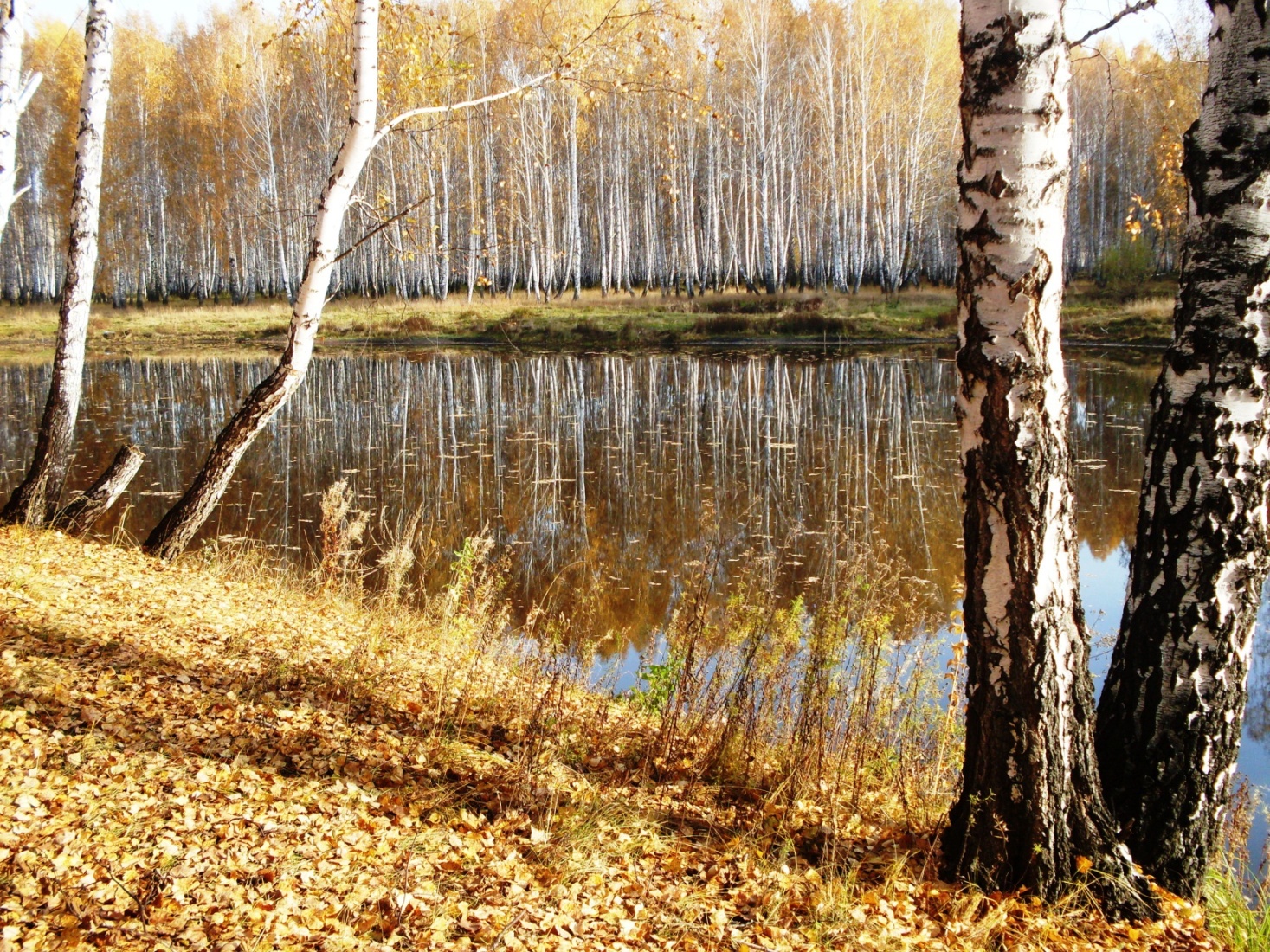 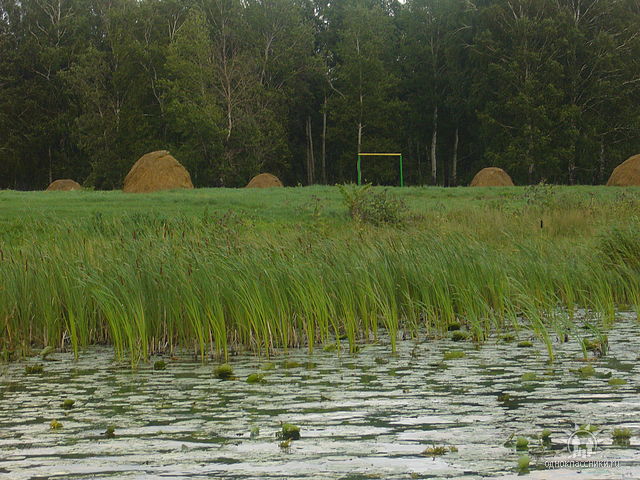 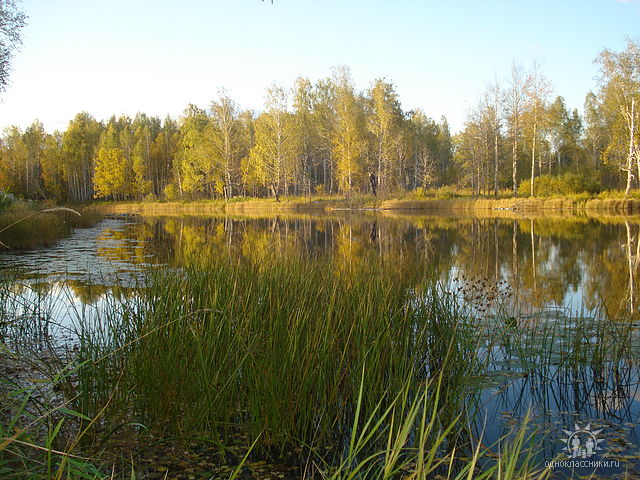 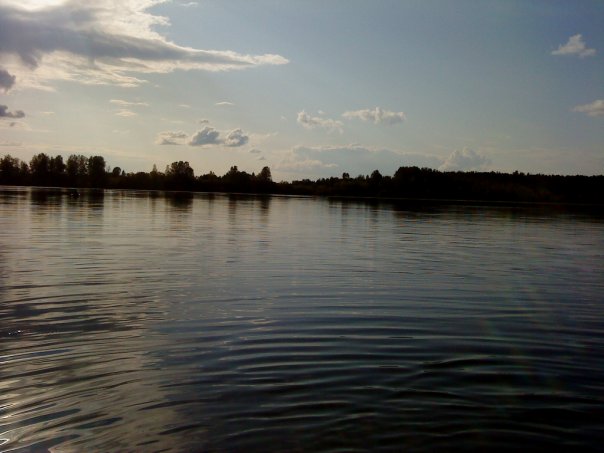 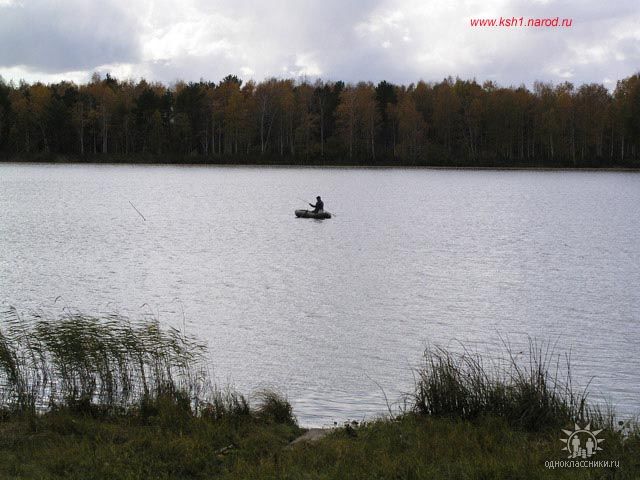 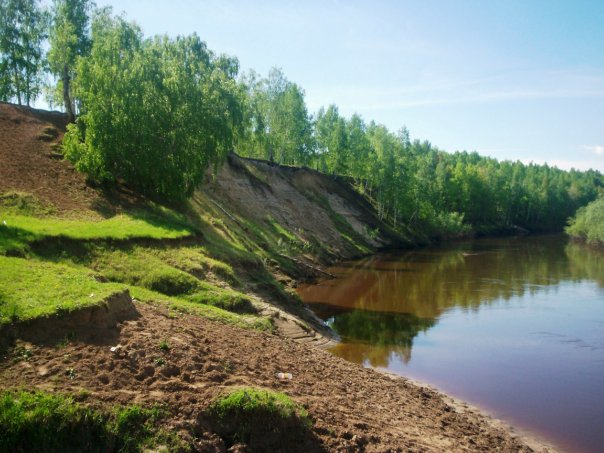 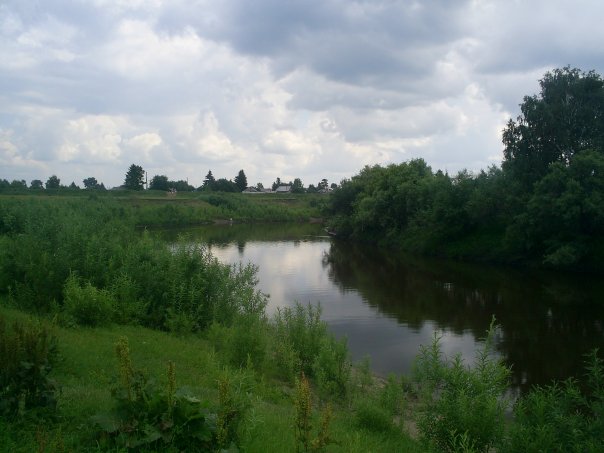 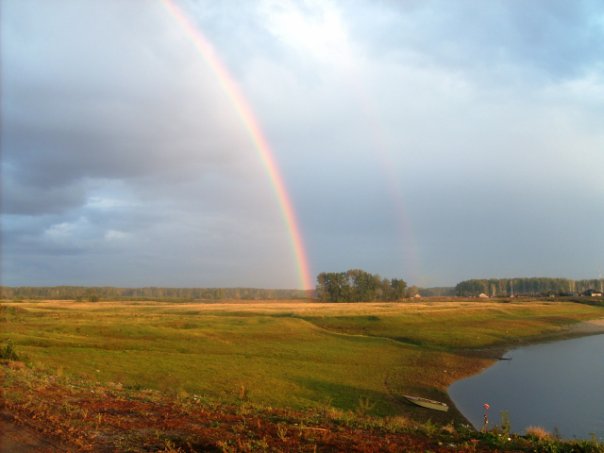 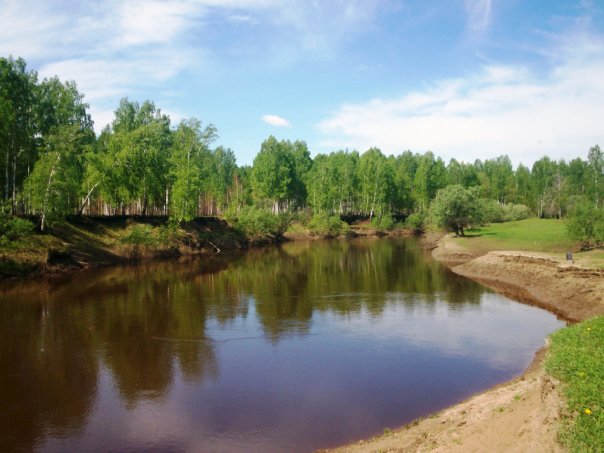 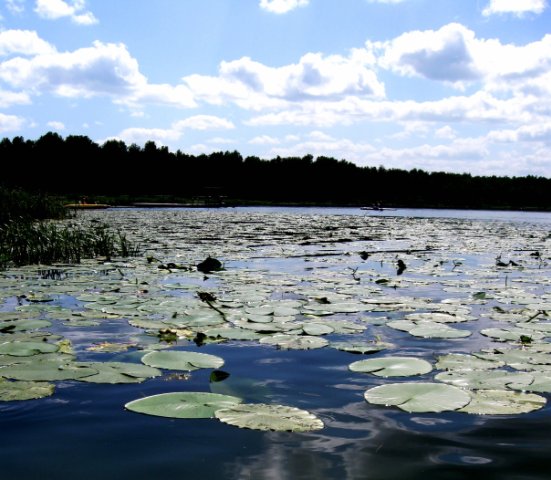 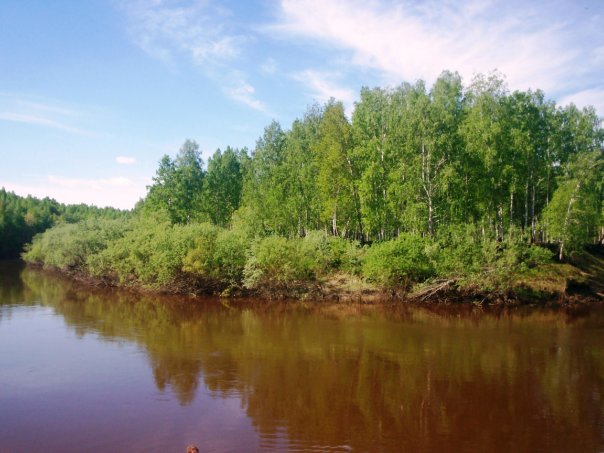 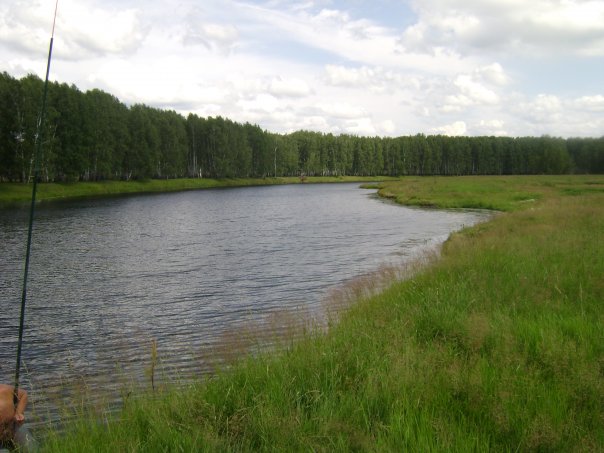 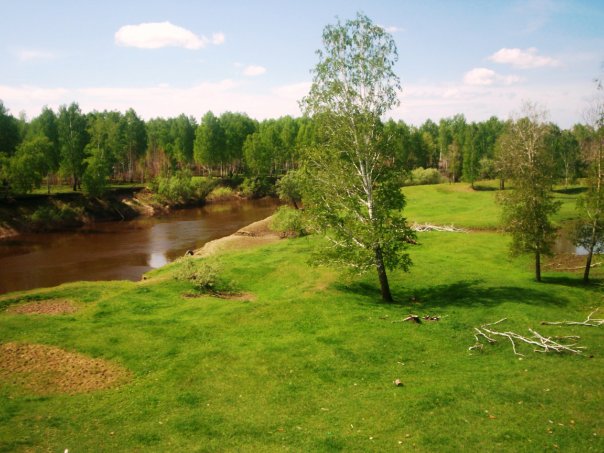 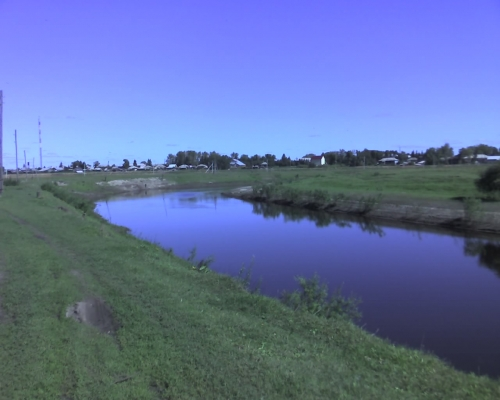 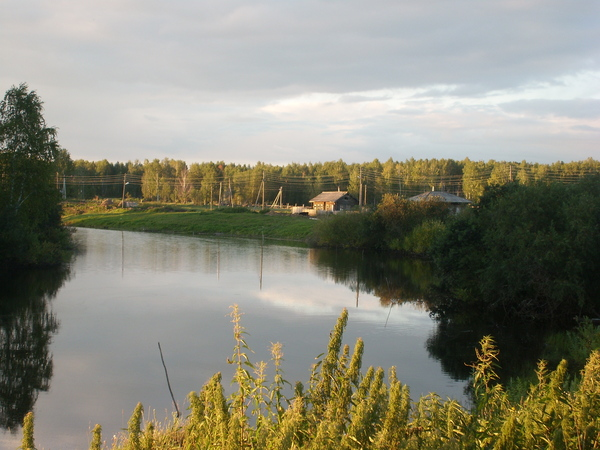 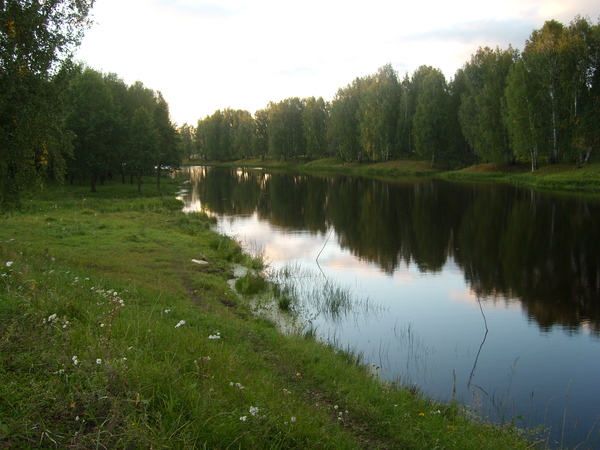 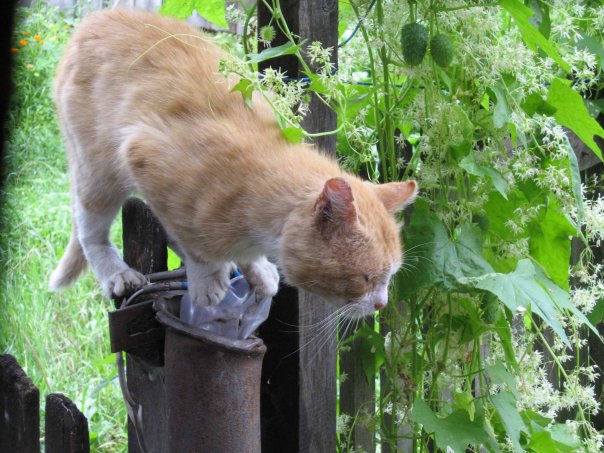 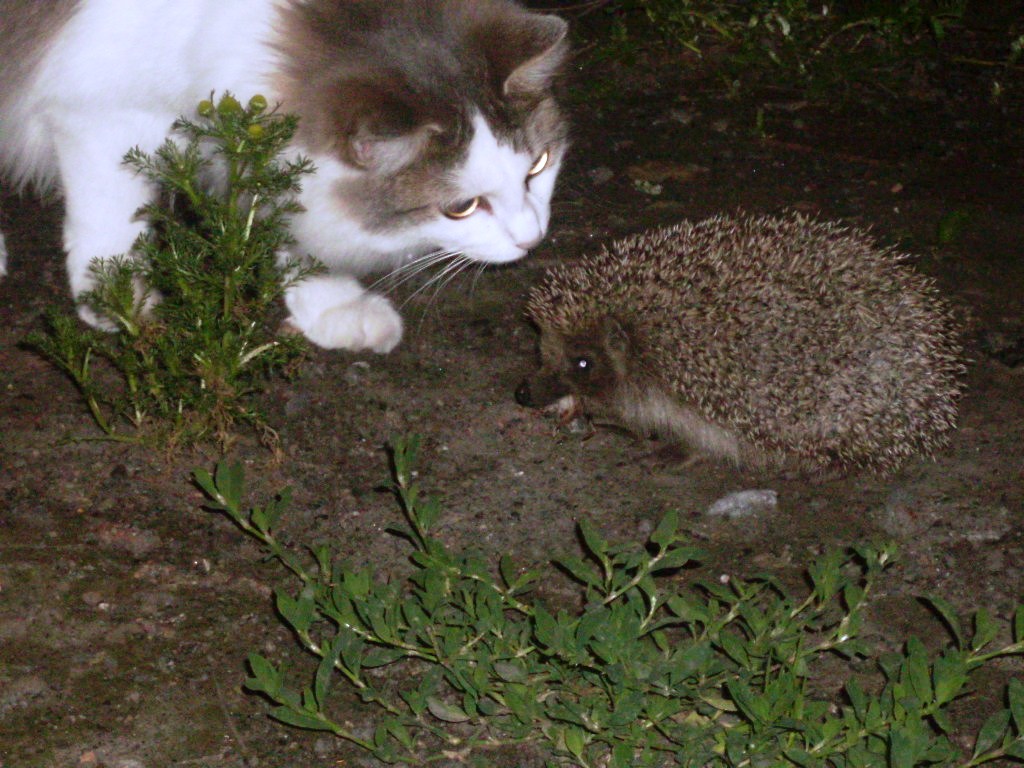 Все это малой Родиной зовется.Без этого на свете жить нельзя.Р. Бородина
Авторы слайд-шоу: Хайридинова Камиля и Носова Марина, КСОШ №2
Авторы фотографий: жители села Кыштовки, любящие свою малую Родину